Дорогами Великой Победы!Дети-герои Великой Отечественной войны
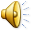 Не  прерывается эстафета героических дел. Их было много в прошлом. Будучи раненым Боря Кулешин не покинул своего боевого поста. И получил орден Красной Звезды.
Виктор Роменский 11 летним мальчишкой стал  сыном полка, прошел с  боями до Праги. Имеет 7 правительственных наград
Багран Расимов в одном бою 05.07.1943 года убил 20 гитлеровских солдат.
Воспитанник гв. Рядовой Щербаков Петр проявил смелость. Под пулеметным огнем доставлял продукты и патроны для штаба бат-на. Взял 4-х гитлеровцев в плен. За смелость и бестрашие награда медаль «За «Отвагу»
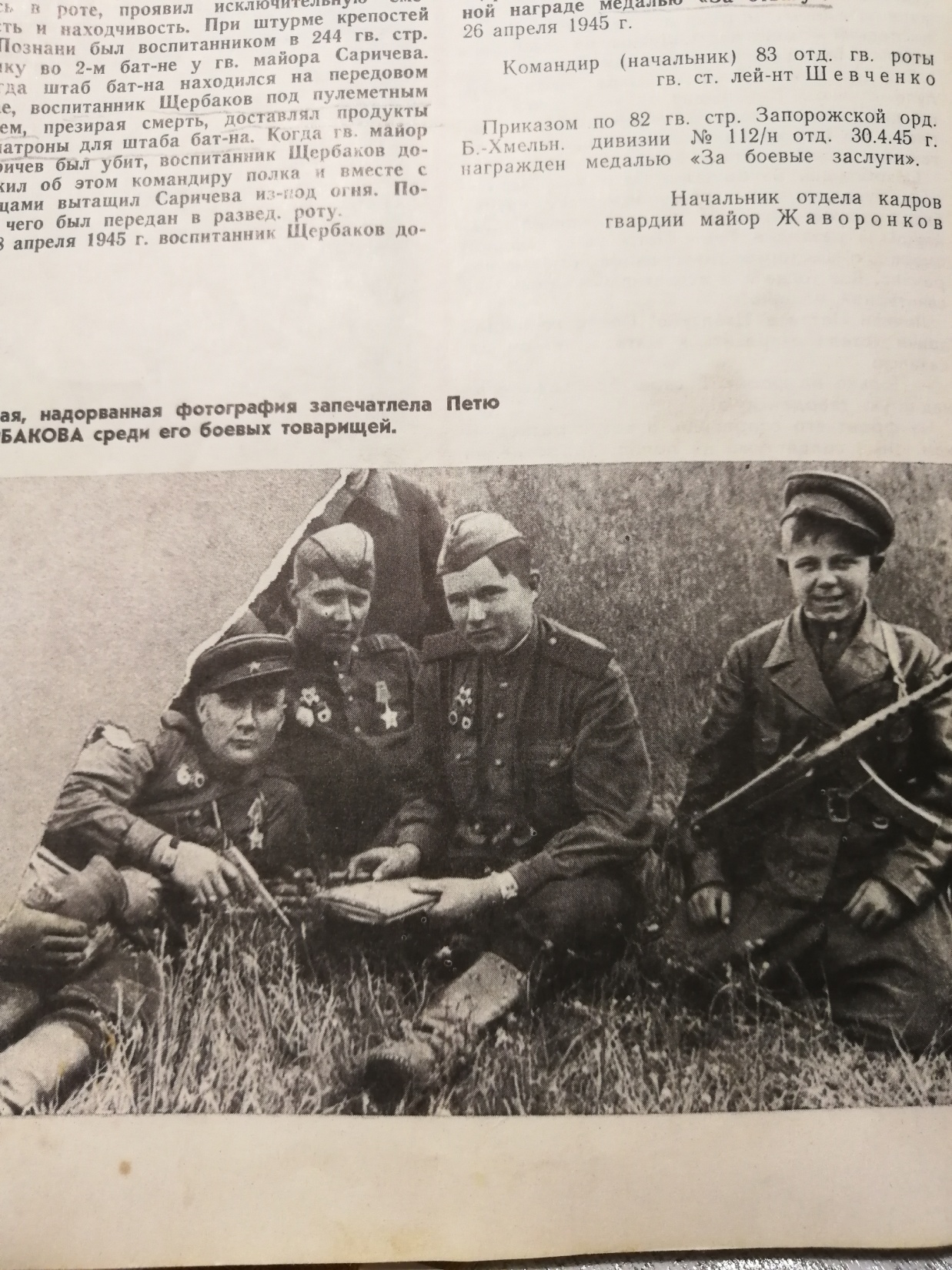 Кораблёв Юра. Был сыном одного из гвардейских полков партизаном и полковым разведчиком.
Алексей Фарфел в 10 лет  был воспитанником 133 танкового полка, за его плечами лежит фронтовая дорога. Наш герой слева.
Анатолий  Петров, в возрасте 13 лет вместе с отцом зачислен в состав 1319 стрелкового полка 185 стрелковой дивизии. Раненный он дошел с родным полком до Эльбы и заслужил 2 боевые медали.
14 летний Борис Ерохин форсировал Днепр. В 1943 году ему было дано задание доставить нужные сведения о противнике, местность обстреливалась артиллерийским минометным огнём. Но пробираясь ползком вовремя доставил сведения. В этом же году он выполнял обязанности разведчика- наблюдателя. Получив ранения не пошел в госпиталь а остался при части. На его счету 10-ки уничтоженных противников. Представлен к ордену « Слава» третьей степени. Наш герой слева.
Дмитрий Цуля.  195 отдельная рота связи усыновила 14 летнего Д. Цулю, у которого немцы расстреляли отца и старшего брата. Был ранен по Кривым Рогом, госпиталь, запасной полк, 65 отдельный автомобильный полк. Победу встретил в Берлине, имея 4 медали.
В составе 394 гв. Полка в роте автоматчиков нес службу 14 летний Миша Шульгин, однажды возвращаясь в полк он был обстрелян из автоматов. Не раздумывая, он кубарем скатился с велосипеда и укрылся в кустах. Появились 6 фрицов оценив  обстановку он  открыл огонь по врагу. Двое солдат навсегда остались лежать на земле, остальные сдались.
Юный воин 299 арт. полка Ваня Длусский, спас от вражеского преследования всю группу солдат, стремительный бег Вани к поселку отвлек немцев от полка и дал возможность всем скрыться.
9 летний Юра Подтыкайло служил в разведке сороковой армии и был сыном разведчиков. Бойкого мальчика полюбили все работники штаба. Его награждали, также как и взрослых, перед строем по всем правилам военного устава.
В 3 дивизии 363 арт. полка 130 Таганрогской Краснознаменной дивизии 15 летний Толя Уманец выполнял обязанности дежурного телефониста при штабе дивизиона, после последовали более сложные задания. В одном из боев Толя был ранен, но не оставил поле боя, продолжал исправлять телефонную линию. Толя был награжден орденом Славы 3 степени.
Во время войны 13 летнего Ивана Наумова усыновила 107 танковая бригада, с которой Иван прошел от Курска до Берлина, помимо тех наград, которые видны на груди сержанта, Наумов был удостоен ордена Отечественной Войны II степени и нескольких медалей.
Петр Золотарёв- воспитанник одной из частей УТ 2 бригады траления Волжской военной флотилии. В 1942г., когда враг рвался перейти Волгу в районе Сталинграда, он обеспечивал бойцов на передовых позициях всем необходимым военным имуществом и продовольствием.
Аркадий Тейф (справа) был разведчиком в партизанском отряде № 108. Однажды партизаны ушли на выполнение задания и попали в засаду. Выдал предатель. Связав всех партизан одной веревкой их расстреляли…Очнулся Аркадий от ноющей раны и тяжести. На нём лежали трупы товарищей. Он сумел развязать веревку  и вернулся в отряд. Потом Аркадий стал воспитанником арт. полка 95 стрелковой дивизии. Войну закончил в Берлине,  награжден пятью медалями
Тысячи и тысячи голодных детей ленинградцев хотели быть храбрыми и полезными, они пример деятельной заботы о Родине. Которые в годы войны всеми силами стремились помочь народу в его тетанической борьбе с врагом. Были счастливы, что своими руками помогали фронту. Руками юных маркировались мощные снаряды. Приходилось работать двоим за одним станком а сколько было санитарок, помощниц медсестер, портных, участных «летучих боевых снарядов.
Выросли наши герои в пламени, в пороховом дыму. Конечно,  лишь те, которым военная судьба позволила вырасти а не оборвала преждевременно жизнь. Их них выработались люди мужественные, волевые, готовые к борьбе с любыми трудностями.Пусть всегда будут в нашей памяти мальчишки и девчонки времен войны. Честь и слава им!